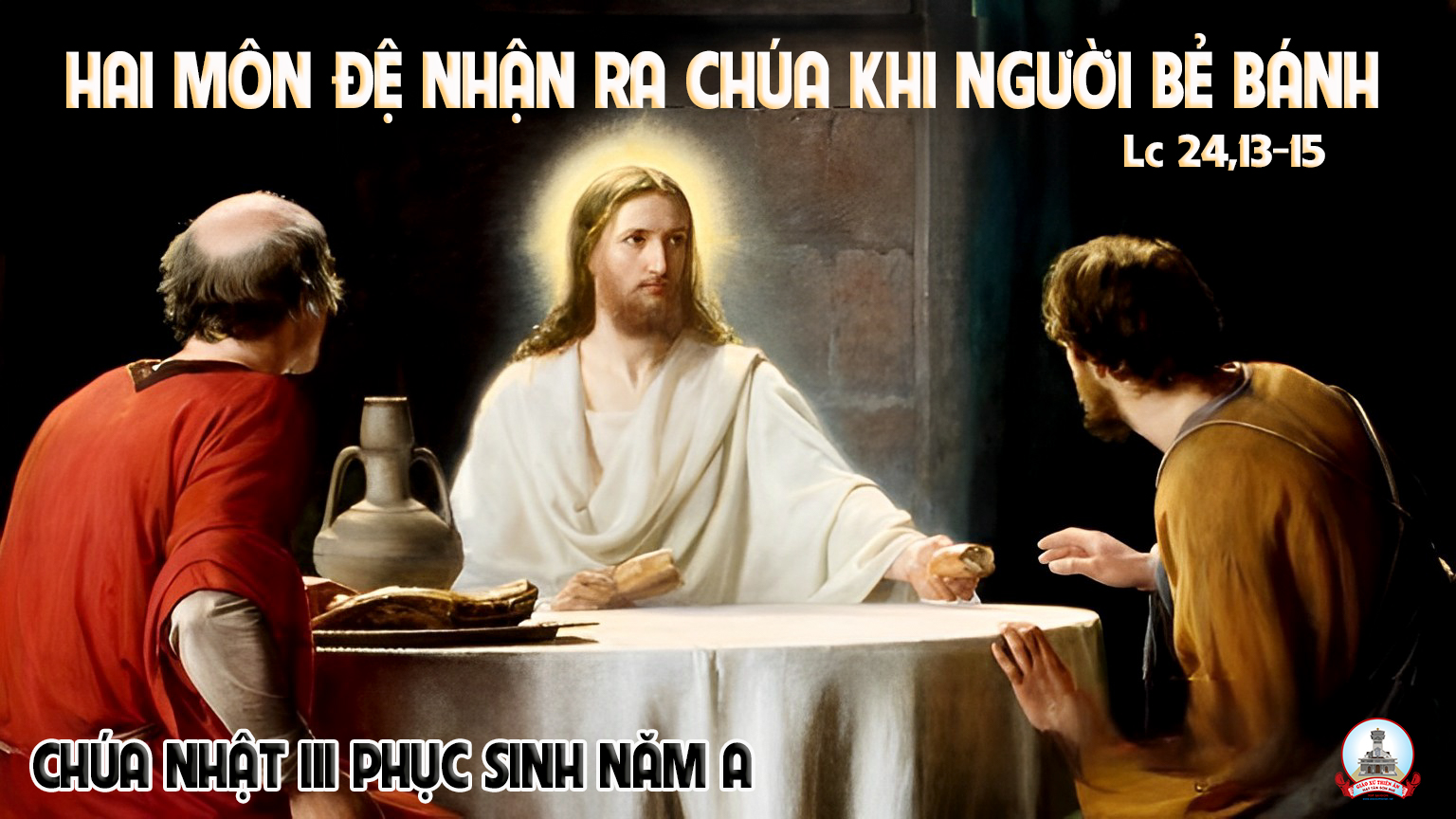 Ca nhập lễ 
Thánh Ca Phục Sinh
Monsigny
Tk1: Mừng khen Chúa chúng ta phục sinh, Ngài đã chết với khổ hình để muôn người được ơn tái sinh,
***: Chúc khen Chúa chúng ta Phục Sinh, từ cõi chết Chúa Ki-tô đã hiển vinh.
Đk: Ngài là Đấng chiến thắng Chúa khải hoàn cao sang, kính dâng Ngài vinh quang với tin yêu ngàn năm vẻ vang,
***: Ngàn con tim hân hoan, hát muôn lời ca vang, kính tôn uy quyền Vua thống trị huy hoàng.
Tk2: Mừng khen Chúa chúng ta phục sinh, vì nhân thế chết ê chề cứu muôn người vượt qua bến mê.
***: Chúc khen Chúa chúng ta Phục Sinh, Người người ơi Chúa Ki-tô đã hiển vinh.
Đk: Ngài là Đấng chiến thắng Chúa khải hoàn cao sang, kính dâng Ngài vinh quang với tin yêu ngàn năm vẻ vang,
***: Ngàn con tim hân hoan, hát muôn lời ca vang, kính tôn uy quyền Vua thống trị huy hoàng.
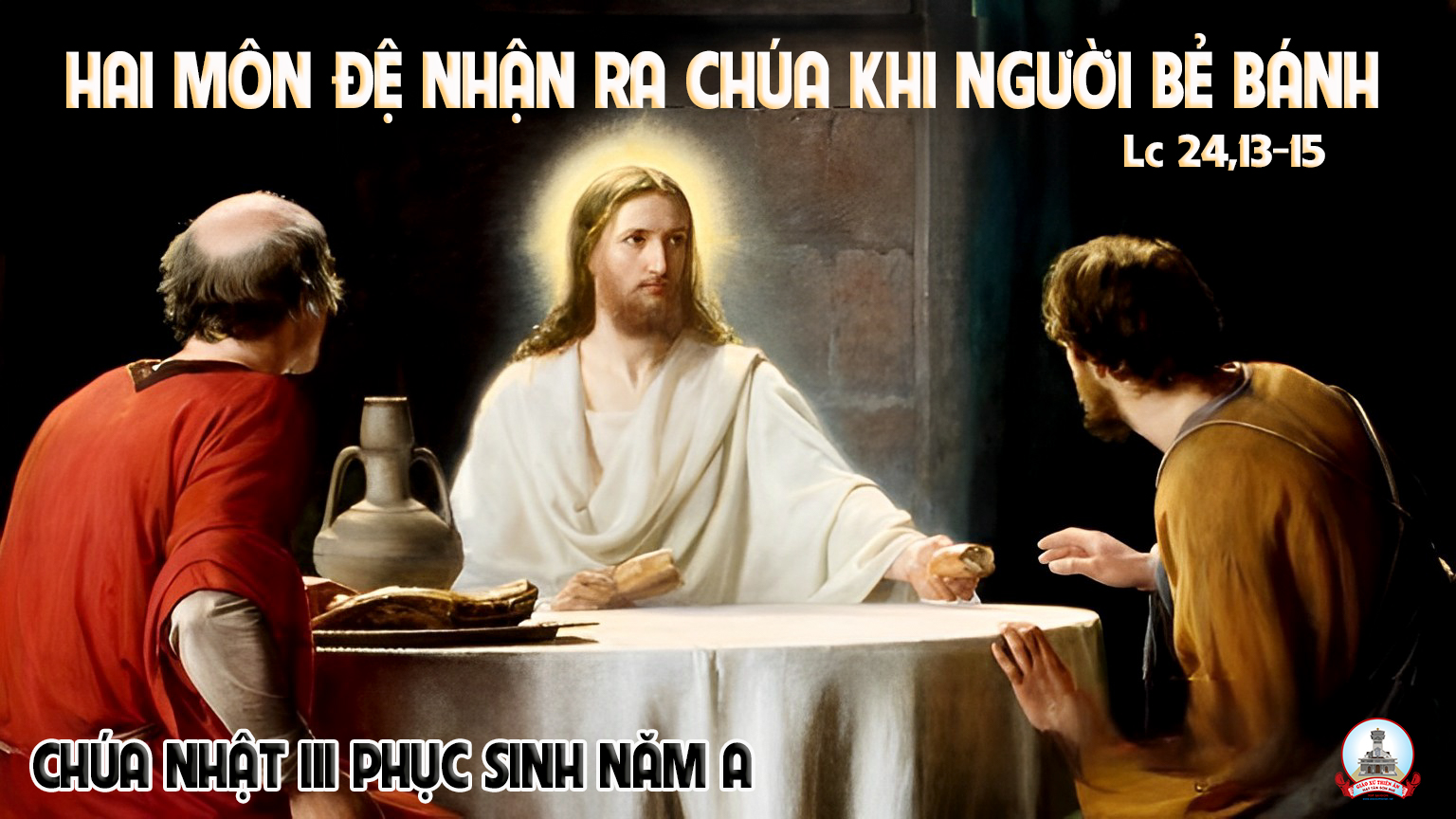 KINH VINH DANH
Chủ tế: Vinh danh Thiên Chúa trên các tầng trời.A+B: Và bình an dưới thế cho người thiện tâm.
A: Chúng con ca ngợi Chúa.
B: Chúng con chúc tụng Chúa. A: Chúng con thờ lạy Chúa. 
B: Chúng con tôn vinh Chúa.
A: Chúng con cảm tạ Chúa vì vinh quang cao cả Chúa.
B: Lạy Chúa là Thiên Chúa, là Vua trên trời, là Chúa Cha toàn năng.
A: Lạy con một Thiên Chúa,            Chúa Giêsu Kitô.
B: Lạy Chúa là Thiên Chúa, là Chiên Thiên Chúa là Con Đức Chúa Cha.
A: Chúa xóa tội trần gian, xin thương xót chúng con.
B: Chúa xóa tội trần gian, xin nhậm lời chúng con cầu khẩn.
A: Chúa ngự bên hữu Đức Chúa Cha, xin thương xót chúng con.
B: Vì lạy Chúa Giêsu Kitô, chỉ có Chúa là Đấng Thánh.
Chỉ có Chúa là Chúa, chỉ có Chúa là đấng tối cao.
A+B: Cùng Đức Chúa Thánh Thần trong vinh quang Đức Chúa Cha. 
Amen.
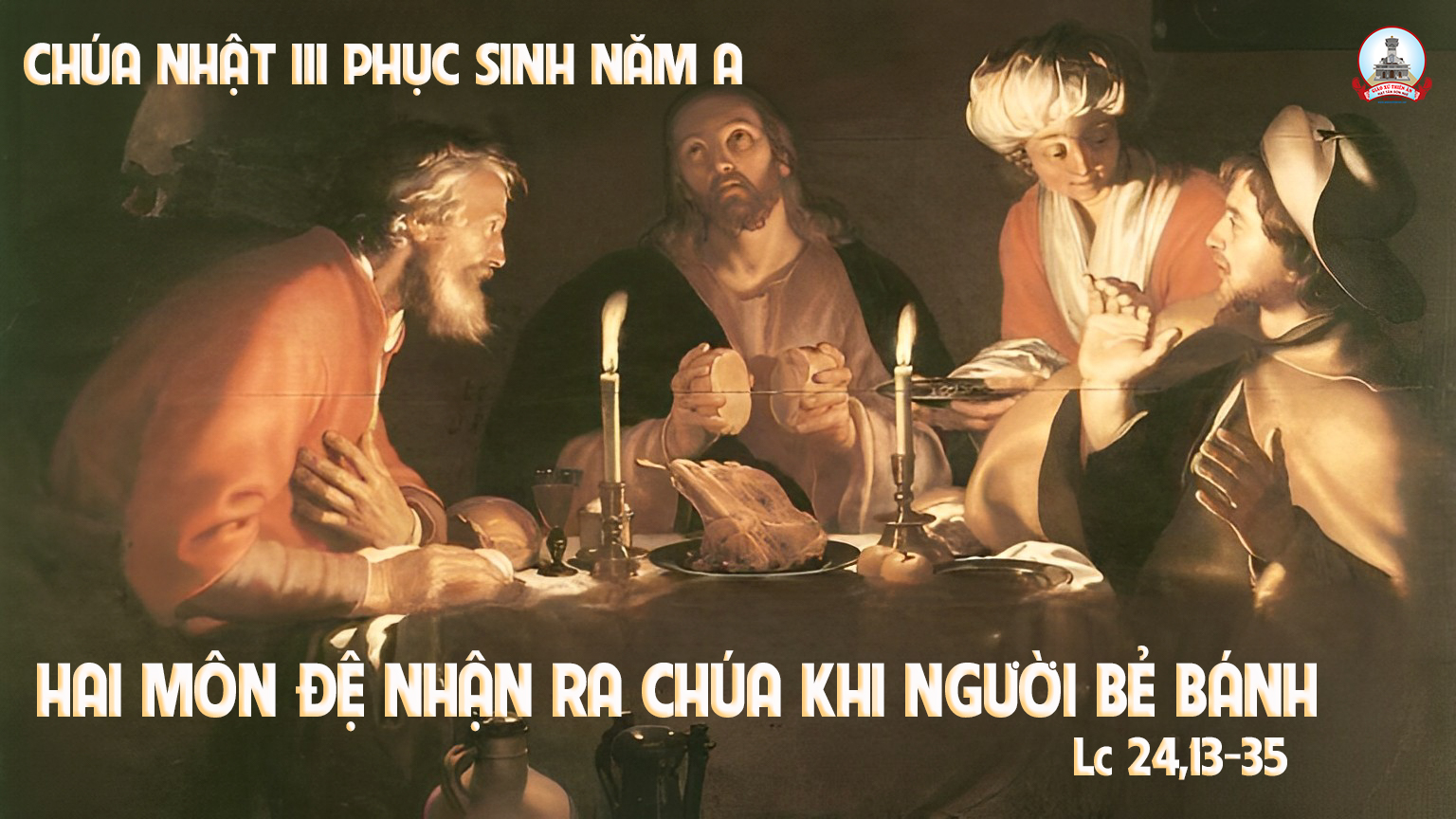 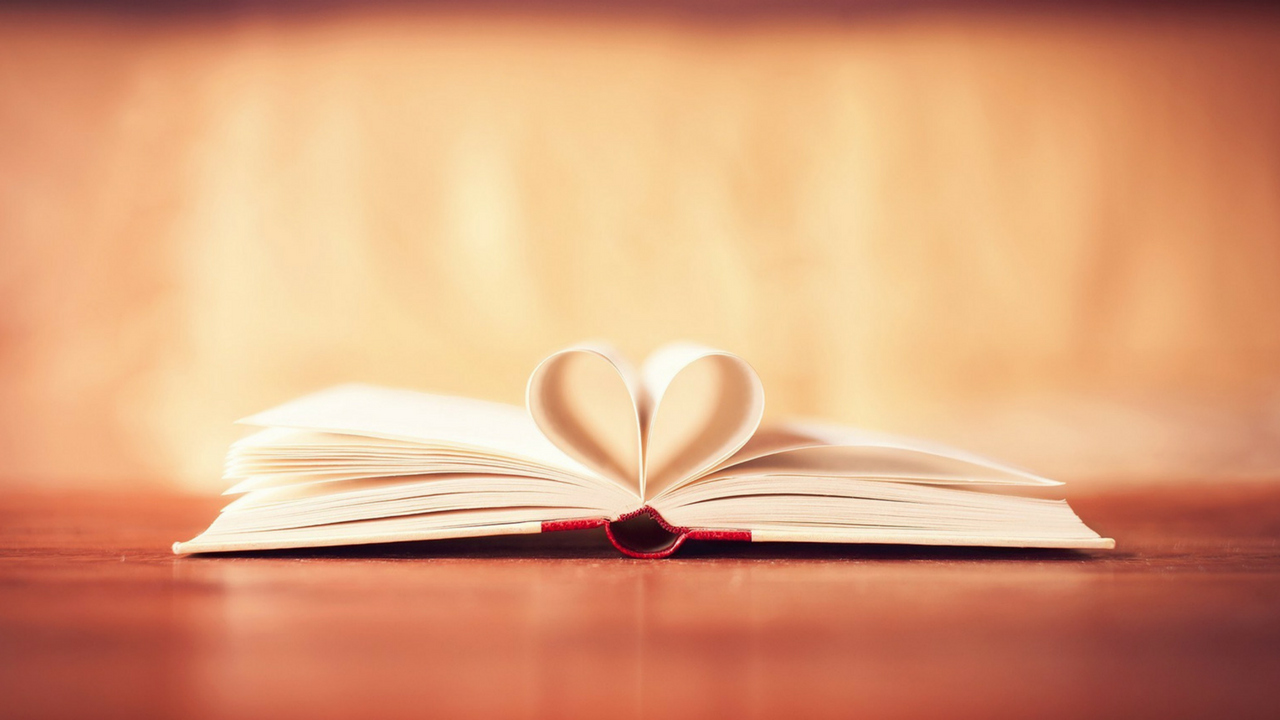 Bài Đọc 1
Bài trích sách công vụ Tông Đồ
Cái chết không tài nào 
khống chế được người mãi
THÁNH VỊNH 15
Viễn Xứ
04 câu
Đk: Chúa sẽ chỉ cho tôi biết đường lối trường sinh.
Tk1: Chúa là phần gia nghiệp của tôi, phần chén của tôi. Người nắm giữ vận mạng tôi.
***: Xin Ngài luôn bảo toàn đời tôi, lạy Chúa Tể của tôi. Tôi tìm Ngài nơi chốn để tựa nương.
Đk: Chúa sẽ chỉ cho tôi biết đường lối trường sinh.
Tk2: Chúc tụng vì những lời nhủ khuyên mà Chúa dành cho tôi. Tôi luôn nhớ cả đêm khuya.
***: Chúa luôn ở bên phải của tôi, nên tôi sẽ đặt phía trước. Tôi chẳng hề nao núng và sợ chi.
Đk: Chúa sẽ chỉ cho tôi biết đường lối trường sinh.
Tk3: Vui mừng lòng tôi đầy niềm vui, hồn tôi hỉ hoan. Cả thân xác được nghỉ yên.
***: Chúa chẳng bỏ rơi hồn của tôi trong đáy vực u tối, chẳng hề để thấy những điều tàn phai.
Đk: Chúa sẽ chỉ cho tôi biết đường lối trường sinh.
Tk4: Chúa tôi Ngài sẽ chỉ đường tôi, đường lối trường sinh. Sự hoan hỉ và mừng vui.
**: Chúa ơi! Được đứng gần Thiên Nhan tôi vui mừng khôn xiết. Muôn đời ở bên hữu Ngài mà thôi.
Đk: Chúa sẽ chỉ cho tôi biết đường lối trường sinh.
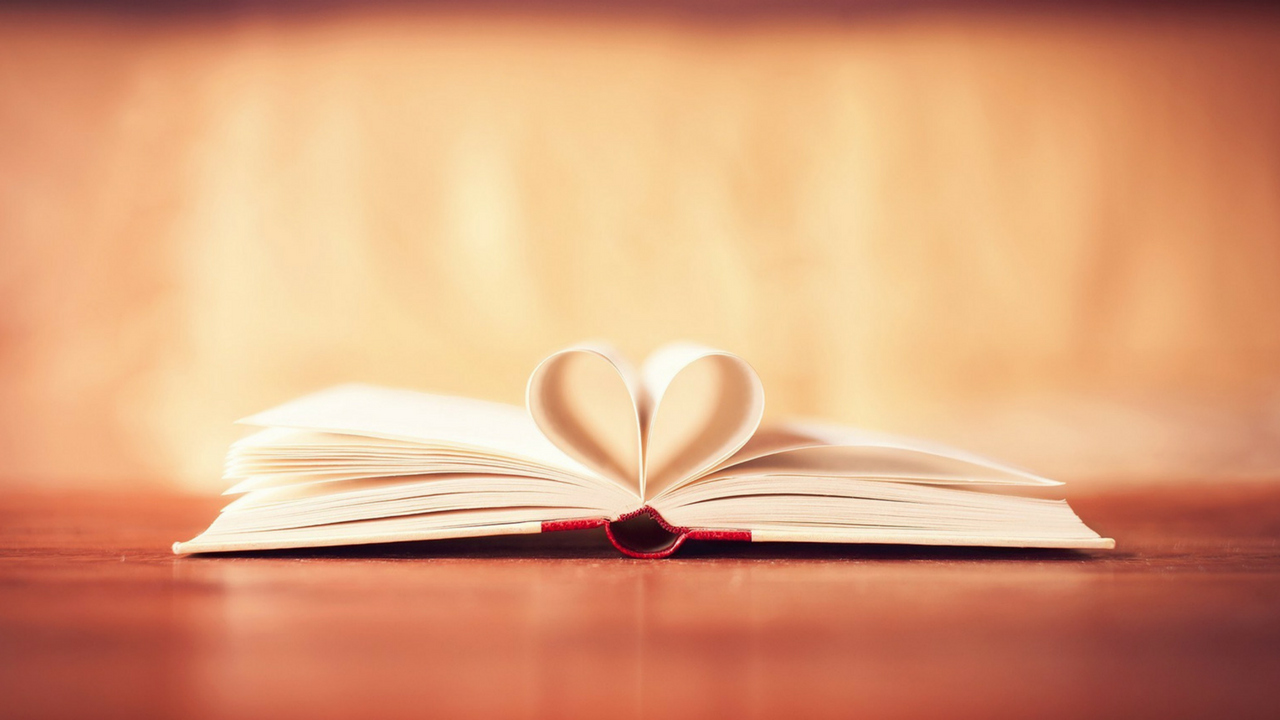 Anh em đã được cứu chuộc nhờ bửu huyết
của Con Chiên vẹn toàn là Đức Ki-tô
Bài Đọc 2
Bài trích thư thứ nhất của thánh Phê-rô tông đồ
Alleluia…Alleluia
Lạy Chúa Giê-su, xin giải thích Kinh Thánh cho chúng con, khiến lòng chúng con bừng cháy lên khi nghe Chúa phán dạy.
Alleluia…Alleluia
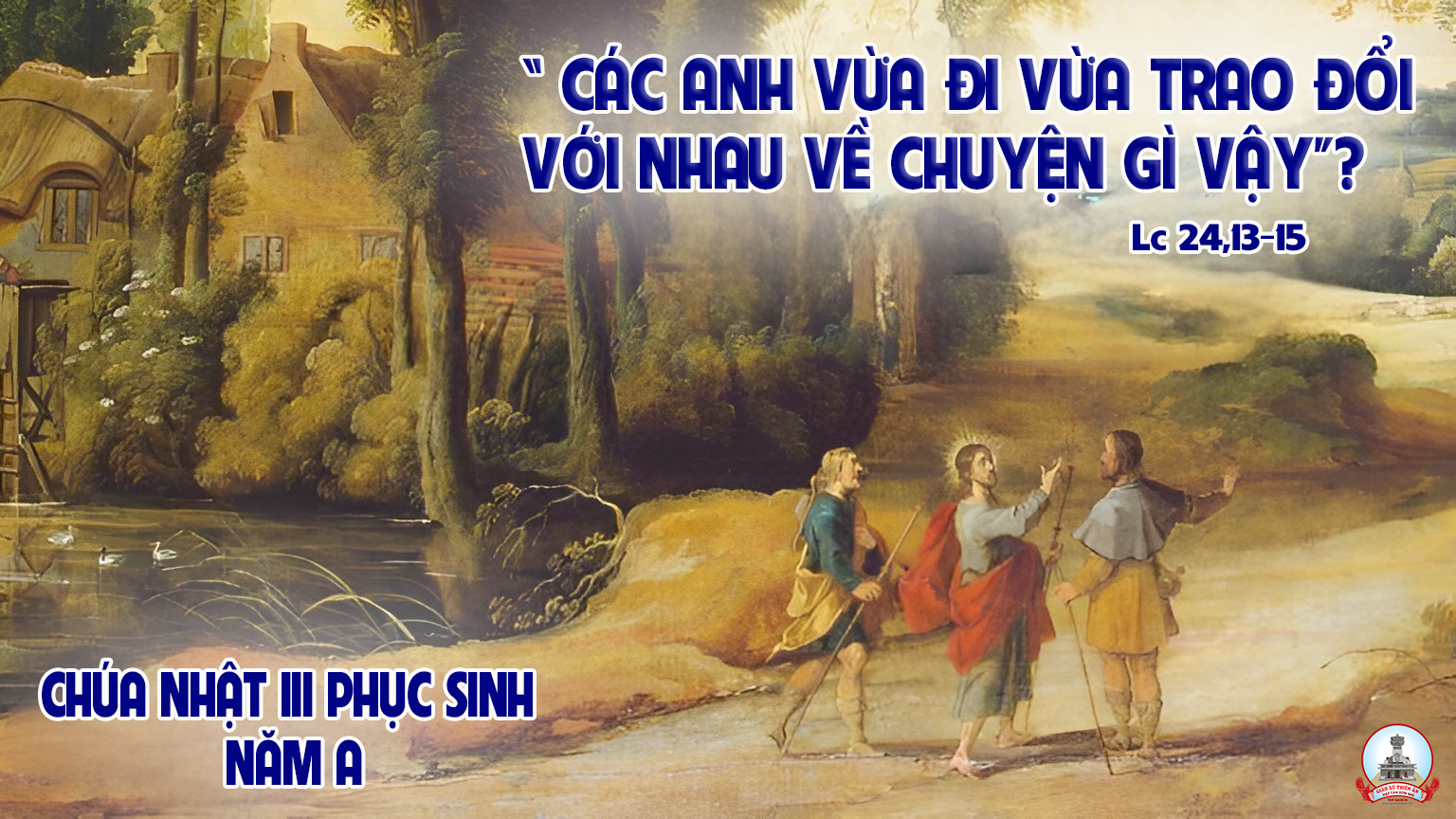 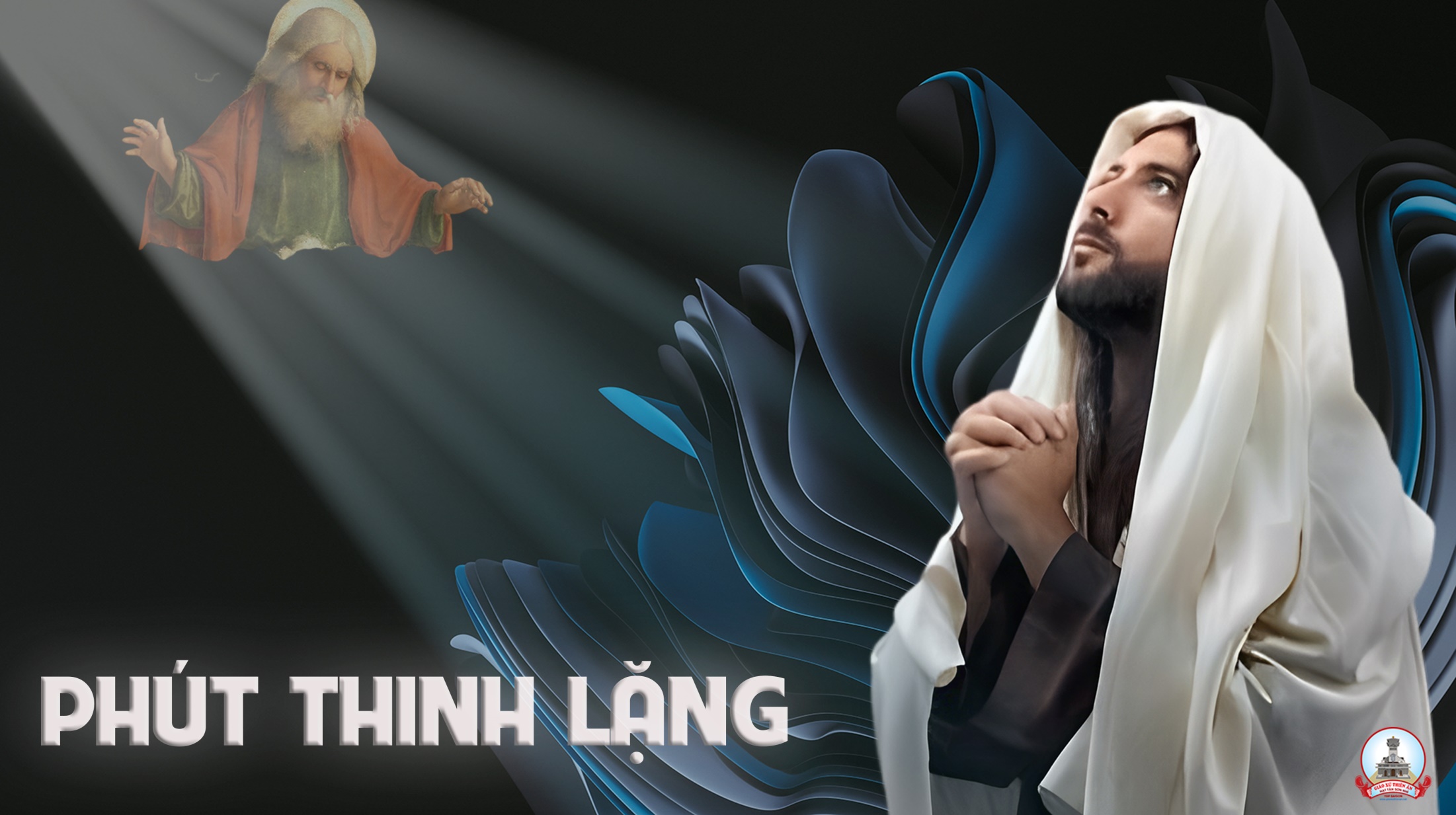 KINH TIN KÍNH
Tôi tin kính một Thiên Chúa là Cha toàn năng, Đấng tạo thành trời đất, muôn vật hữu hình và vô hình.
Tôi tin kính một Chúa Giêsu Kitô, Con Một Thiên Chúa, Sinh bởi Đức Chúa Cha từ trước muôn đời.
Người là Thiên Chúa bởi Thiên Chúa, Ánh Sáng bởi Ánh Sáng, Thiên Chúa thật bởi Thiên Chúa thật,
được sinh ra mà không phải được tạo thành, đồng bản thể với Đức Chúa Cha: nhờ Người mà muôn vật được tạo thành.
Vì loài người chúng ta và để cứu độ chúng ta, Người đã từ trời xuống thế.
Bởi phép Đức Chúa Thánh Thần, Người đã nhập thể trong lòng Trinh Nữ Maria, và đã làm người.
Người chịu đóng đinh vào thập giá vì chúng ta, thời quan Phongxiô Philatô; Người chịu khổ hình và mai táng, ngày thứ ba Người sống lại như lời Thánh Kinh.
Người lên trời, ngự bên hữu Đức Chúa Cha, và Người sẽ lại đến trong vinh quang để phán xét kẻ sống và kẻ chết, Nước Người sẽ không bao giờ cùng.
Tôi tin kính Đức Chúa Thánh Thần là Thiên Chúa và là Đấng ban sự sống, Người bởi Đức Chúa Cha và Đức Chúa Con mà ra,
Người được phụng thờ và tôn vinh cùng với Đức Chúa Cha và Đức Chúa Con: Người đã dùng các tiên tri mà phán dạy.
Tôi tin Hội Thánh duy nhất thánh thiện công giáo và tông truyền.
Tôi tuyên xưng có một Phép Rửa để tha tội. Tôi trông đợi kẻ chết sống lại và sự sống đời sau. Amen.
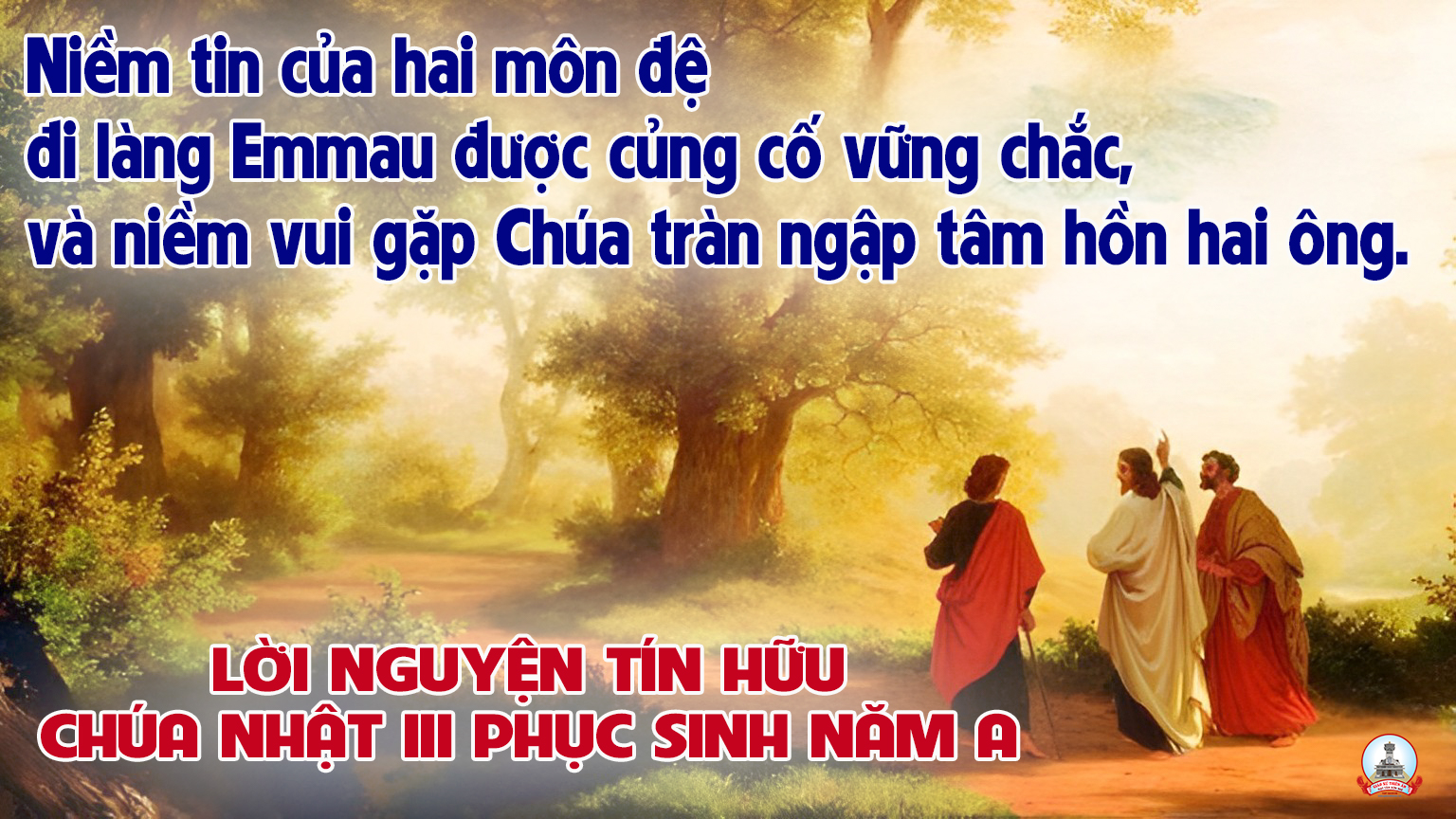 Lời Nguyện Tín Hữu
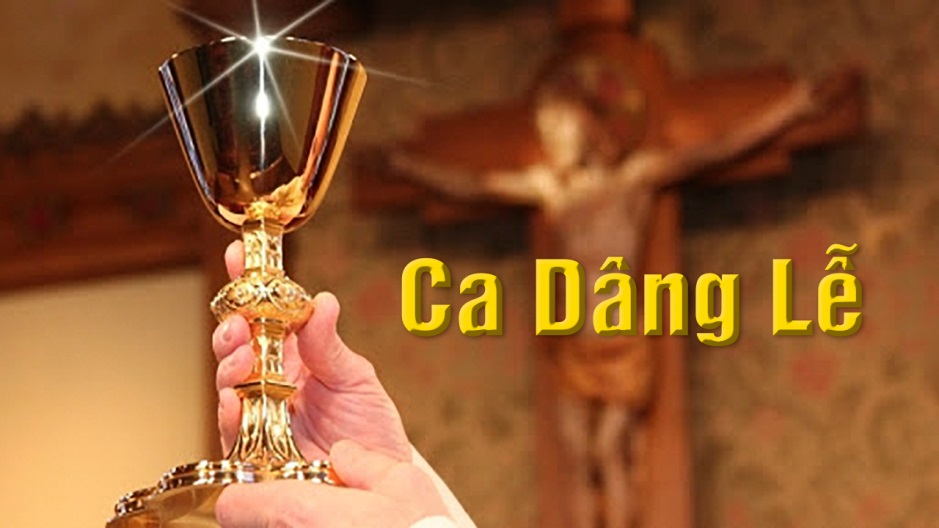 Ca Dâng Lễ 
 Dâng Lễ Phục Sinh
Nguyễn Chánh
Đk: Con xin dâng lên khúc nhạc, mừng nay Chúa đã Phục Sinh. Xin dâng lên câu chúc tụng, ca mừng Chúa đã sống lại.
***: Dâng hương thơm ngát bay, đây muôn khúc ca giao hòa nhân thế. Nào cùng dâng muôn muôn ý thơ, tung hô khắp nơi Chúa chúng ta Phục Sinh.
Tk1: Dâng lên muôn hoa, với cung đàn ca. Muôn dân reo vang: Chúa đã sống lại. Người đã từ trong cõi chết, cứu thoát ngàn dân.
Đk: Con xin dâng lên khúc nhạc, mừng nay Chúa đã Phục Sinh. Xin dâng lên câu chúc tụng, ca mừng Chúa đã sống lại.
***: Dâng hương thơm ngát bay, đây muôn khúc ca giao hòa nhân thế. Nào cùng dâng muôn muôn ý thơ, tung hô khắp nơi Chúa chúng ta Phục Sinh.
Tk2: Con xin dâng lên đức tin của con, Luôn luôn trung khiên, mến yêu trông cậy. Niềm tin Ki-tô chiến thắng, Chúa đã phục sinh.
Đk: Con xin dâng lên khúc nhạc, mừng nay Chúa đã Phục Sinh. Xin dâng lên câu chúc tụng, ca mừng Chúa đã sống lại.
***: Dâng hương thơm ngát bay, đây muôn khúc ca giao hòa nhân thế. Nào cùng dâng muôn muôn ý thơ, tung hô khắp nơi Chúa chúng ta Phục Sinh.
Tk3: Tung hô vinh quang, đất trời hòa vang. Al-le-lu-ia, Chúa đã sống lại. Niềm tin xin dâng lên Cha, Al-le-lu-ia.
Đk: Con xin dâng lên khúc nhạc, mừng nay Chúa đã Phục Sinh. Xin dâng lên câu chúc tụng, ca mừng Chúa đã sống lại.
***: Dâng hương thơm ngát bay, đây muôn khúc ca giao hòa nhân thế. Nào cùng dâng muôn muôn ý thơ, tung hô khắp nơi Chúa chúng ta Phục Sinh.
Tk4:  Xin dâng con tim, mến yêu cậy trông. Hôm nay tuyên xưng, đức tin muôn đời. Nguyện xin cho con được sống. Ánh sáng phục sinh.
Đk: Con xin dâng lên khúc nhạc, mừng nay Chúa đã Phục Sinh. Xin dâng lên câu chúc tụng, ca mừng Chúa đã sống lại.
***: Dâng hương thơm ngát bay, đây muôn khúc ca giao hòa nhân thế. Nào cùng dâng muôn muôn ý thơ, tung hô khắp nơi Chúa chúng ta Phục Sinh.
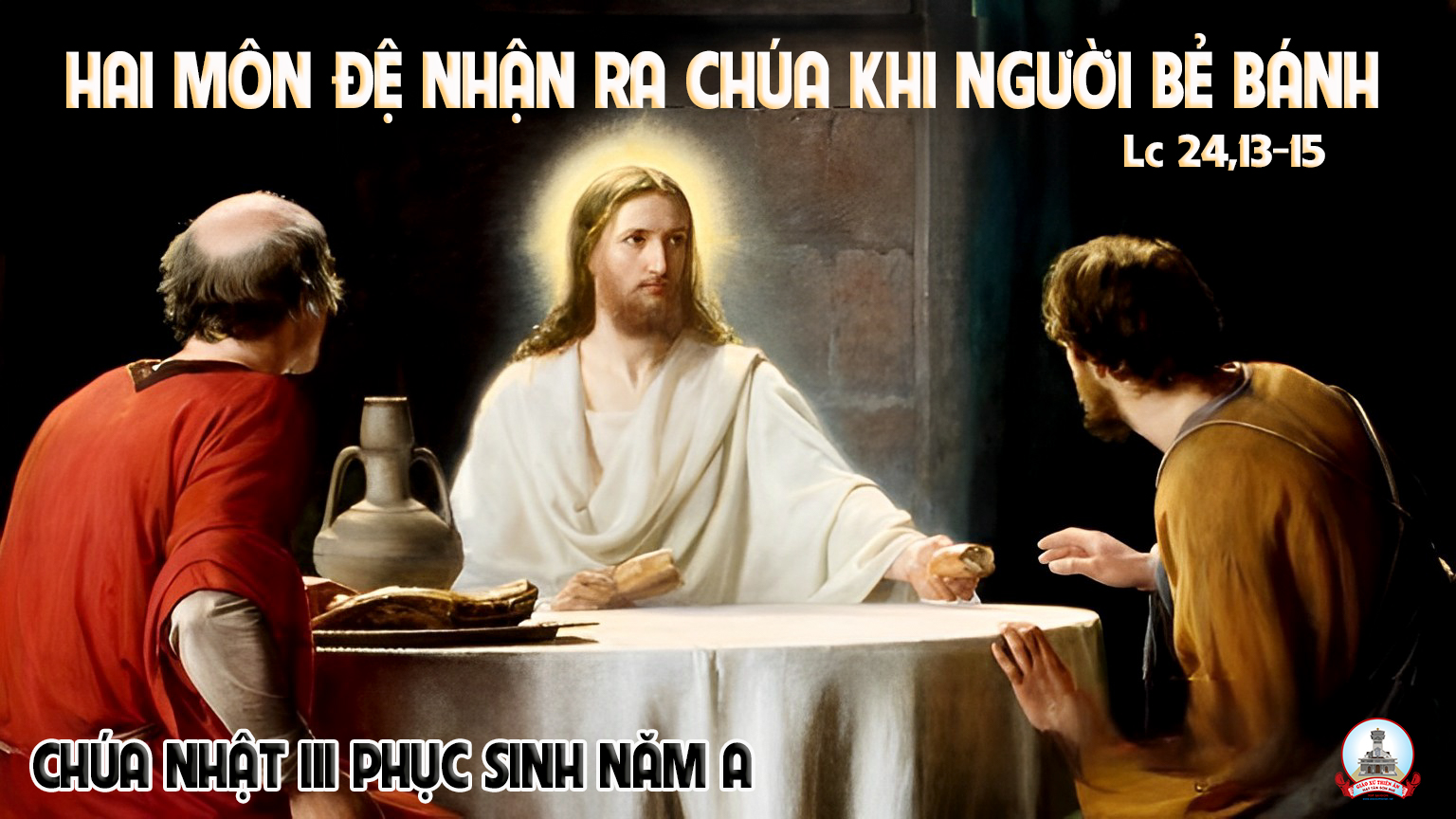 Ca Nguyện Hiệp Lễ 
Trên Đường Emmaus
Đk: Trên đường Emmau hai người lữ khách bước đi bên nhau. Mộng vàng tan mây ngọc nhằn lê gót chân buồn đường dài.
***: Này Ngài tiến đến về Emmau tiến bước theo ngay bên, họ không trông ai người lữ khách đó chính là Ngài.
Tk1: Biết mấy lúc chúng ta đi trong cuộc sống mọi ngày đã gặp Ngài nhưng chẳng biết Ngài,
***: Ấy những lúc mắt ta không trông không thấy được Ngài trong những kẻ nghèo đói.
Đk: Trên đường Emmau hai người lữ khách bước đi bên nhau. Mộng vàng tan mây ngọc nhằn lê gót chân buồn đường dài.
***: Này Ngài tiến đến về Emmau tiến bước theo ngay bên, họ không trông ai người lữ khách đó chính là Ngài.
Tk2: Có những lúc thảnh thơi rong chơi ta đã gặp Ngài trên vỉa hè nhưng chẳng biết Ngài.
***: Ấy những lúc chúng ta vô tâm không để ý Ngài người ăn xin hèn yếu.
Đk: Trên đường Emmau hai người lữ khách bước đi bên nhau. Mộng vàng tan mây ngọc nhằn lê gót chân buồn đường dài.
***: Này Ngài tiến đến về Emmau tiến bước theo ngay bên, họ không trông ai người lữ khách đó chính là Ngài.
Tk3: Có những lúc sánh vai bên chân ta bước bên Ngài trên đường về nhưng chẳng biết Ngài.
***:  Ấy những lúc chúng ta vô tâm không để ý Ngài người lao công cùng đinh.
Đk: Trên đường Emmau hai người lữ khách bước đi bên nhau. Mộng vàng tan mây ngọc nhằn lê gót chân buồn đường dài.
***: Này Ngài tiến đến về Emmau tiến bước theo ngay bên, họ không trông ai người lữ khách đó chính là Ngài.
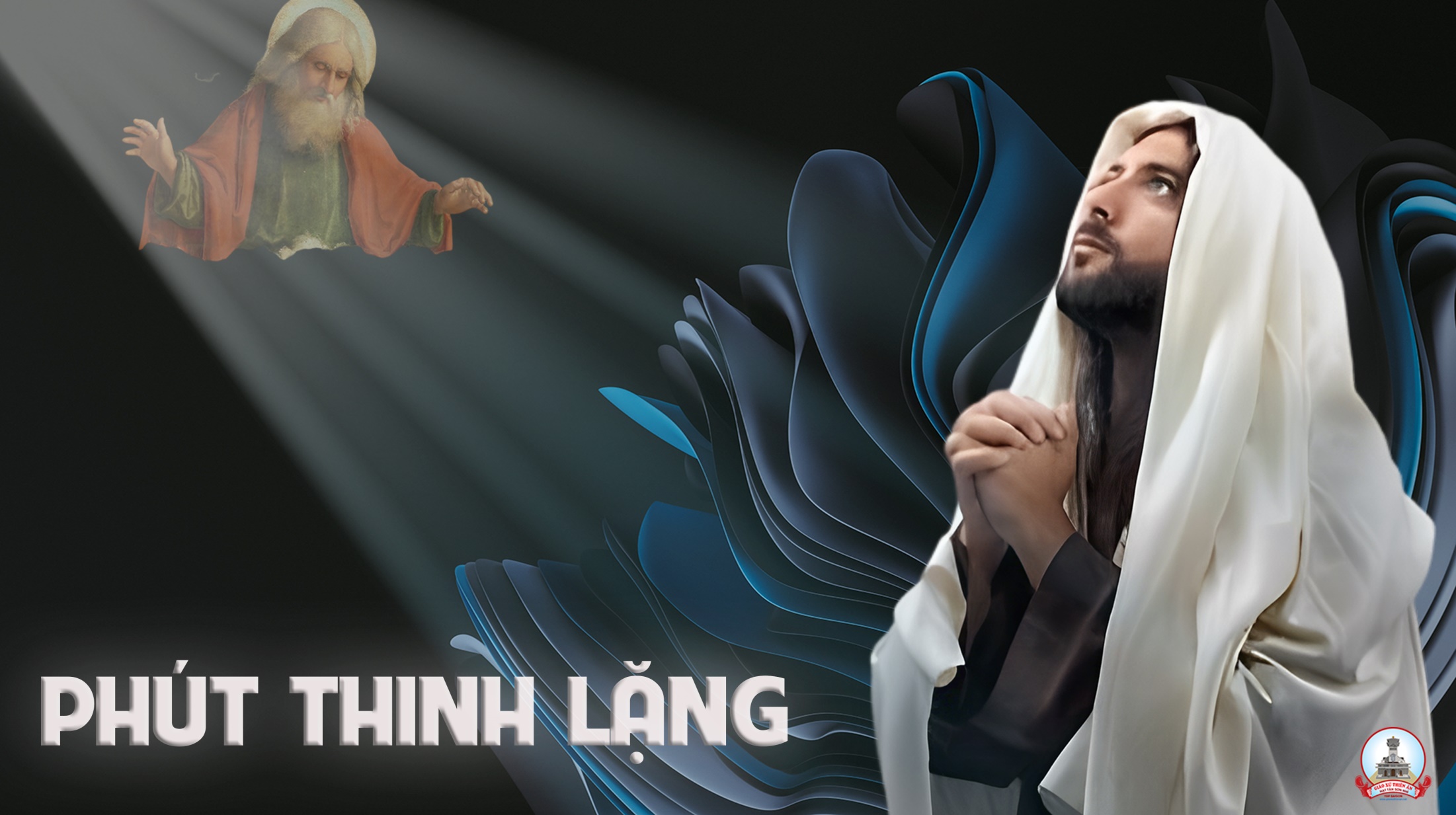 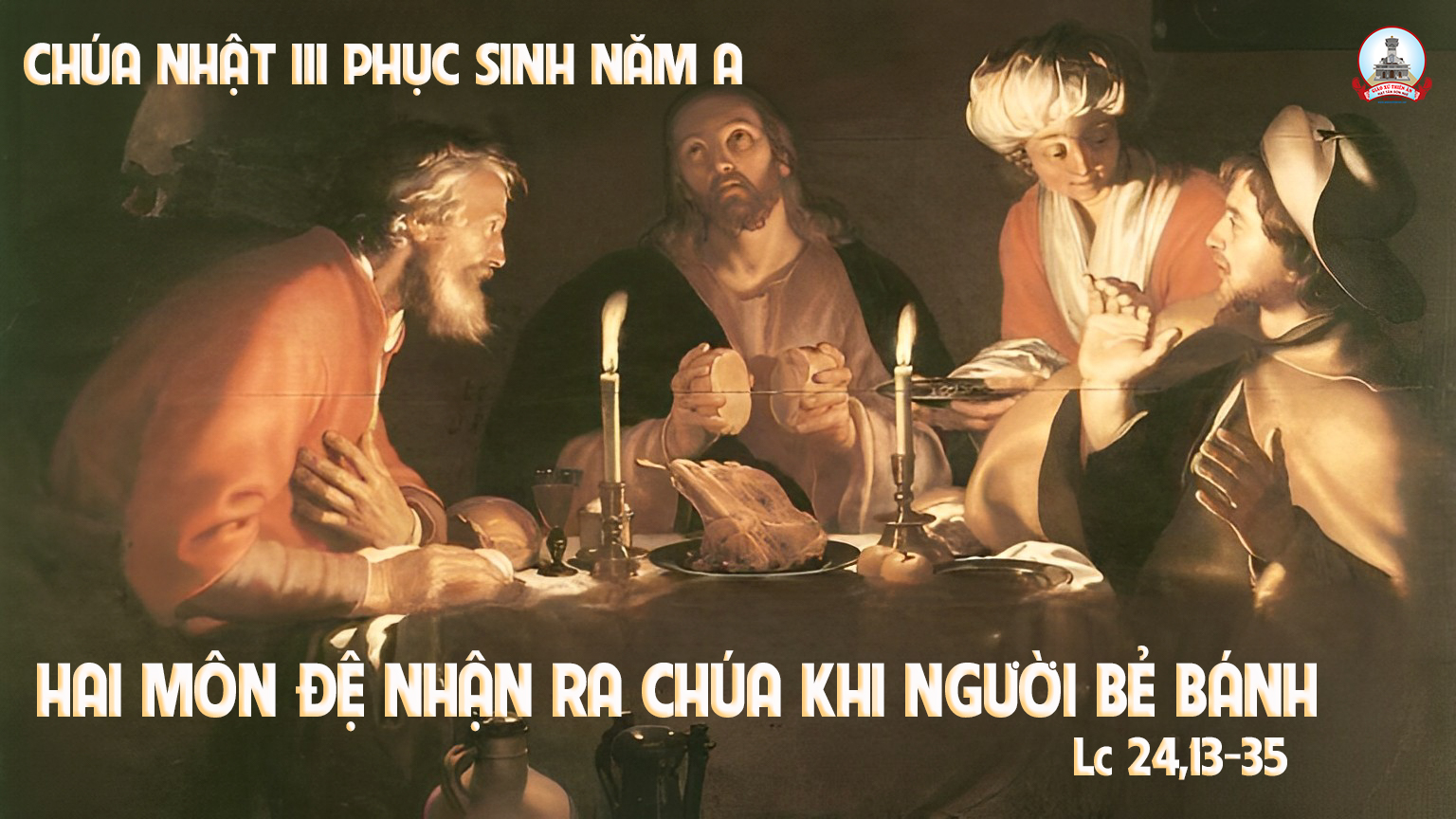 Ca kết lễ
NÀO TA HÃY 
Lm. Kim Long
Đk: Nào ta hãy mừng vui, Chúa chiến thắng tử thần rồi, nguồn sống mới chiếu sáng tuyệt vời.
***: Al-lê-lu-ia. Nào ta hãy mừng vui, Chúa đã sống lại rạng ngời và Máu Thánh xóa hết tội đời, Al-lê-lu-ia.
Tk1: Thánh giá Chúa vươn cao dâng lễ hy sinh, cho nhân thế muôn đời sống trong ân tình.
Đk: Nào ta hãy mừng vui, Chúa chiến thắng tử thần rồi, nguồn sống mới chiếu sáng tuyệt vời.
***: Al-lê-lu-ia. Nào ta hãy mừng vui, Chúa đã sống lại rạng ngời và Máu Thánh xóa hết tội đời, Al-lê-lu-ia.
Tk2: Sức sống đã khai nguyên trong những thương đau, ân thiêng đã khơi nguồn giữa bao khổ sầu.
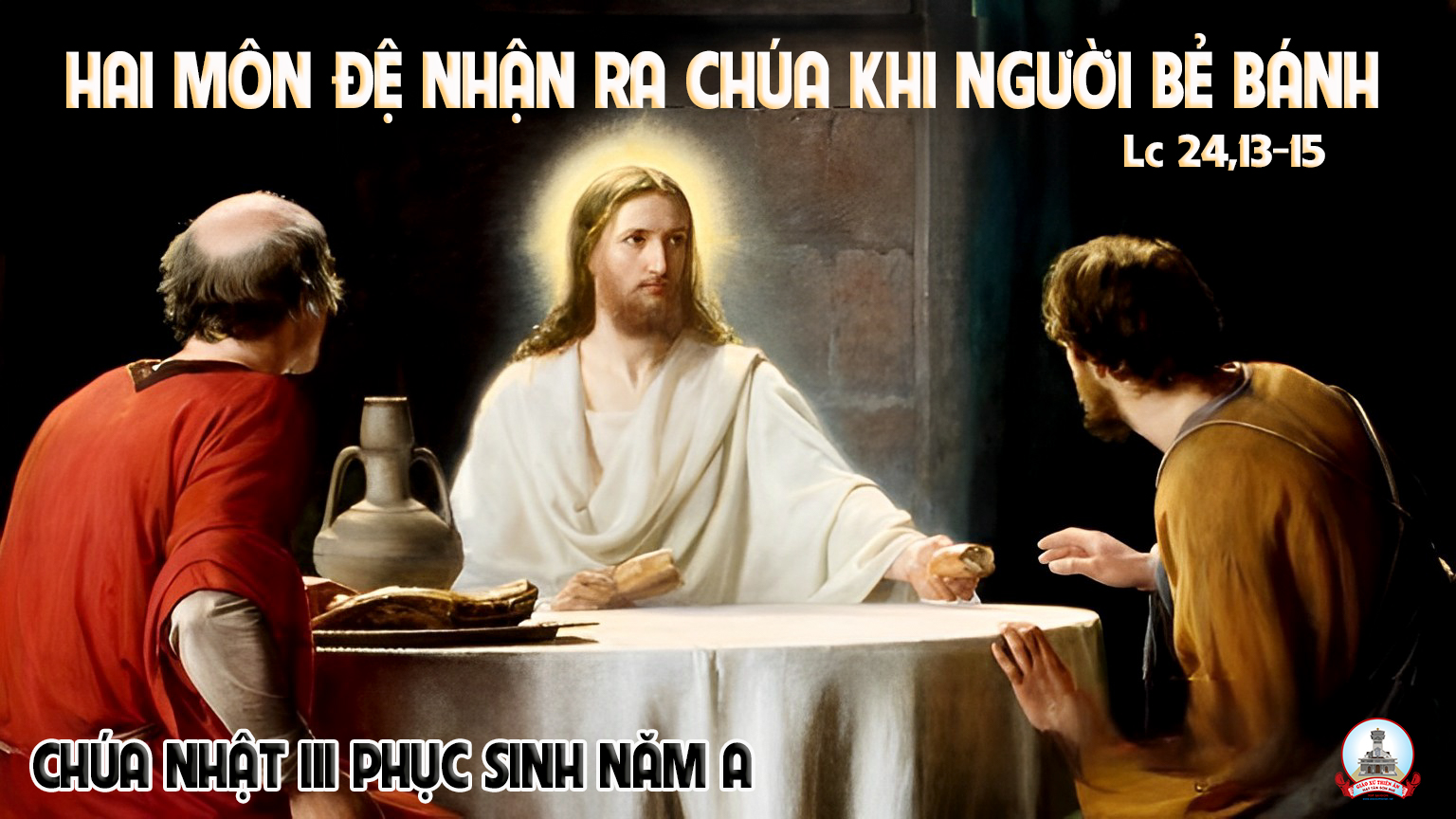